Das IS-LM-Modell
Wilhelmshaven
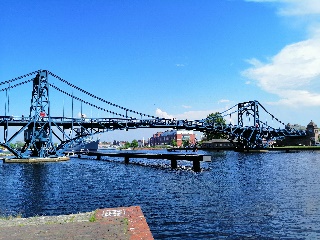 !!!Achtung!!!
Es wird kompliziert
Prof. Dr. Bernhard Köster
Jade-Hochschule Wilhelmshaven
04.05.2020
Das IS/LM-Model
Im Keynesianischen Gütermarktmodell werden Angebot und Nachfrage ausschließlich durch Mengenanpassungen seitens der Produzenten zum Ausgleich gebracht.
Für die Beschreibung einer modernen Volkswirtschaft fehlt aber auch der Geldmarkt als Verknüpfung zwischen realen und nominalen Größen, denn letztlich wird der Wert der Güter in Geld gemessen.
Die Verbindung zwischen Güter- und Geldmarkt wird über die Zinsen, welche die Investitionsnachfrage und Geldnachfrage steuern erreicht.
Das resultierende weiterhin nachfrageorientierte keynesianische Modell wird als IS/LM-Modell bezeichnet
Das IS/LM-Model
IS: Investment = Saving (entspricht Einkommen = Ausgaben)

	► Gütermarkt

LM: Liquidity Preference = Money Supply

	► Geldmarkt
Zinsabhängigkeit der Investitionen (Keynesianische Investitionshypothese)
I(i)=I0+ii∙i		ii<0
Ableitung der IS-Kurve
Gleichgewichtsbedingung am Gütermarkt
Y=YD=
Y=C0+cyY+ I0+ii∙i +G
YD
Die IS-Kurve ist der Ort aller (i,y)-Kombinationen,
     in der der Gütermarkt im Gleichgewicht ist.

Die IS-Kurve ist fallend in y
i1 >i2
Y
i
i1
i2
Y
Geldmarkt
Geldangebot
	




Geldnachfrage
	L(Y,i)=ly∙Y+li∙i		lY>0	     


				li<0
Ableitung der Die LM-Kurve
Gleichgewichtsbedingung am Geldmarkt
y1 <y2
y
y2
y1
L, M/p
Die LM-Kurve ist der Ort aller (i,y)-Kombinationen, in denen der Geldmakrt sich im Gleichgewicht befindet

Die LM-Kurve ist steigend in y
Allgmeines Gleichgewicht
i
Y
Der Schnittpunkt von LM- und IS-Kurve ist das allgemeine Gleichgewicht

→	Güter- und Geldmarkt befinden sich gleichzeitig im Gleichgewicht